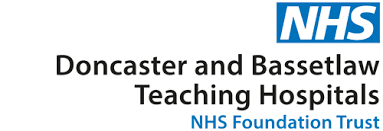 GP Pathway
#Prescribe beta blockers if no overt pulmonary oedema, brittle asthma (recurrent hospital admissions/ITU stay) and systolic BP >90systolic and HR >65bpm
Discuss at Virtual HF MDT if concerned/advise needed
Please email completed form with summary of diagnoses and medications to: dbth.racpdri@nhs.net
* Prior to initiation exclude aortic stenosis on clinical examination, consider acute infection, PE and pericardial effusion as alternative diagnoses.
*Empagliflozin or Dapagliflozin should be used. If already taking Canagliflozin this should be continued instead.
[Speaker Notes: ERS some patients referred prior to bnp on ASIs not RAS]
Practice Pharmacist/ PCN pharmacist Pathway
Delay in cardiology review >2 weeks

Up titrate medications consider adding MRA and ACEi/ARB *
continue to titrate diuretics as needed
Await echo and cardiology review
NTproBNP falling
Symptoms improving
Expedite cardiology review / discuss at virtual HF MDT
NTproBNP rising
Arrange repeat NTproBNP and U&E in 1-2 week
Other diagnoses excluded. Expedite cardiology referral/ discuss at virtual HF MDT
Consider alternate diagnosis:
CXR, ECG, PFTs, Ddimer, CRP where appropriate
Symptoms deteriorating or NTproBNP rising Or Cr risen >50%
Or K+ risen > 5.5
Discuss with GP/senior clinician
*See  guidance for up titration
Specialist support/advice regarding initiation of SGLT2i: https://medicinesmanagement.doncasterccg.nhs.uk/wp-content/uploads/2023/07/HF-SGLT2-letter.pdf
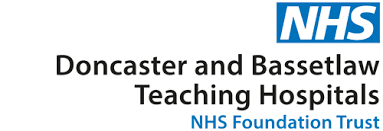 [Speaker Notes: Options of virtual ward/MDT]
Secondary Care pathway
Need for secondary care optimisation ARNi, Device etc
Yes
Yes
Discharge to HFSN who can work with to PCN pharmacist.
Follow up to remain under secondary care
Follow up to remain under secondary care
No
No
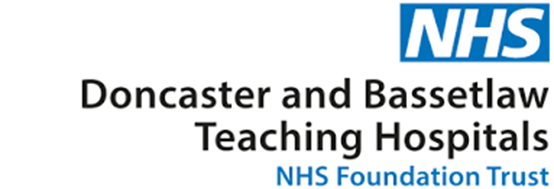 Contact Details
Dr Gareth Archer 
Consultant Cardiologist and Heart Failure Lead DBTH
garetharcher@nhs.net
Secretaries:
Doncaster  DBTH.cardiosec@nhs.net 01302 642155/642156  
Bassetlaw D.Chester@nhs.net 01909 572775

Sophie Barton
Virtual HF MDT Administrator
sophie.barton6@nhs.net / 01302 642152 

Dean Eggitt 
GP and Heart Failure Lead
CEO Doncaster LMC  The Oakwood Surgery
deaneggitt@hotmail.com
01302 537611
Virtual HF MDT every Thursday and Friday 12.45-13.15 from 1st February.

https://teams.microsoft.com/l/meetup-join/19%3ameeting_NTNmYjYzMDctZDRlNC00MjYxLWI1ODMtMjZjNDQ2YjQ4Mjc2%40thread.v2/0?context=%7b%22Tid%22%3a%2237c354b2-85b0-47f5-b222-07b48d774ee3%22%2c%22Oid%22%3a%222ffb63e3-b0e7-43bf-85f9-27a792641983%22%7d